THE DISTRIBUTION NETWORKS AND THE LARGE DIFFUSION OF RENEWABLES POWER PLANTS: THE SITUATION OF ITALIAN ELECTRIC SYSTEM.
Fabio Cazzato, Simone Botton, Marco Di Clerico – Enel Distribuzione SpA
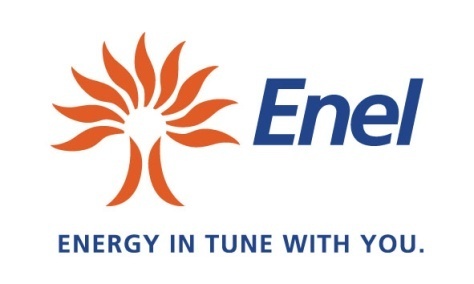 Simone Botton – Italy – Session 4 – Paper ID 0715
The Regulatory Scenario
since 1/01/2009
AEEG Res. 99/08 and 179/08
(Code for Active Connections)
Producers with HV or MV connection can build network plants for their connection
MV/LV connection fees are calculated on a lump-sum basis
Big penalties to SOs for connection delays
since 1/01/2011
AEEG Res. 125/10
(Modification to Code for Active Connections)
Actions to avoid opportunistic behaviour by “developer” of connection requests
Introduction of “Open Season” in order to allow an organic development of the network
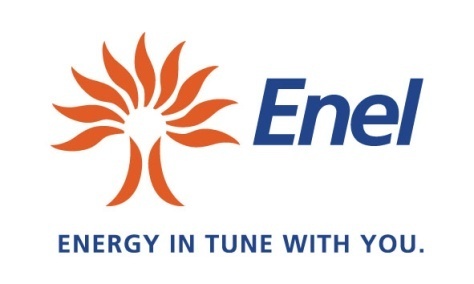 Simone Botton – Italy – Session 4 – Paper ID 0715
The Technical Scenario
Technical Scenario on distribution networks is substantially unchanged since 2008:
Connection rules: Italian Standard “CEI 0-16”
Approved extension to the CEI 0-16 issued by single operators
HV / MV connections
Technical Scenario on distribution networks is substantially unchanged since 2008:
At this time connection rules are issued by single network operators
New Italian Standard to be published
LV
connections
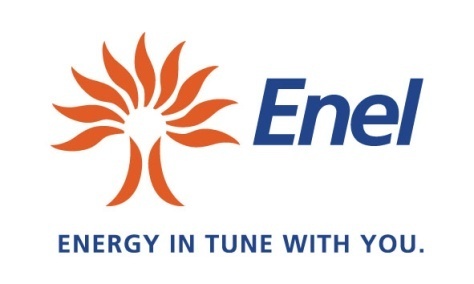 Simone Botton – Italy – Session 4 – Paper ID 0715
Incentives for PV issued by Italian Government
1st feed-in premium

2006-2007
2nd feed-in premium

2007-2010
3rd feed-in premium

Jan to May 2011
4th feed-in premium

From May 2011
Incentives issued by 2nd feed-in premium tariff scheme were highly remunerative and can be seen as the first reason of the “GD” explosion in Italy.
Other factors are:
simplified authorization procedures for renewable energy sources plants
regulatory framework incentivizing renewable energy sources
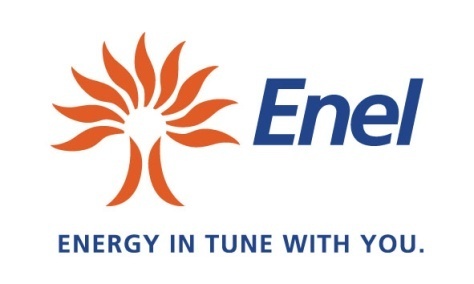 Simone Botton – Italy – Session 4 – Paper ID 0715
Evolution of the Distributed Generation
Enel Distribuzione Network
2011
2008
2007
2009
2010
2007
2008
2009
2010
2011
MV connection requests
[No vs. quarters of the year]
LV connection requests
[No vs. quarters of the year]
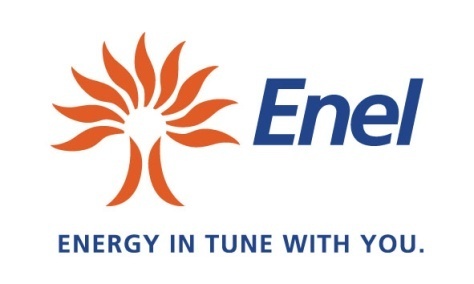 Simone Botton – Italy – Session 4 – Paper ID 0715
Evolution of the Distributed Generation
Enel Distribuzione Network
MV connections per year [No]
Connected generation power per year.
MV network [MW]
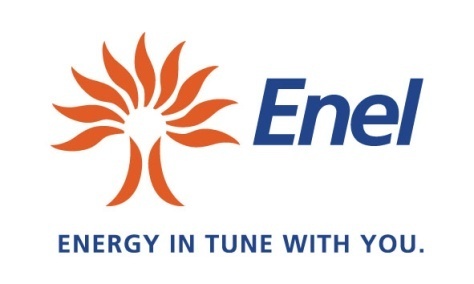 *1st quarter of 2011
Simone Botton – Italy – Session 4 – Paper ID 0715
Evolution of the Distributed Generation
Enel Distribuzione Network
LV connections per year 
[No]
Connected generation power per year.
LV network [MW]
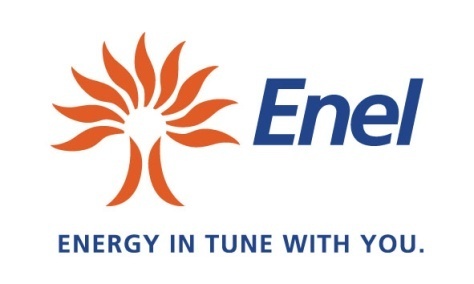 *1st quarter of 2011
Simone Botton – Italy – Session 4 – Paper ID 0715
Evolution of the Distributed Generation
37.260 MW
On going connection requests on Enel Distribuzione Network
Total
111.589 on going requests
58.896 MW
13.659 MW
4.984 MW
1.317 MW
877 MW
799 MW
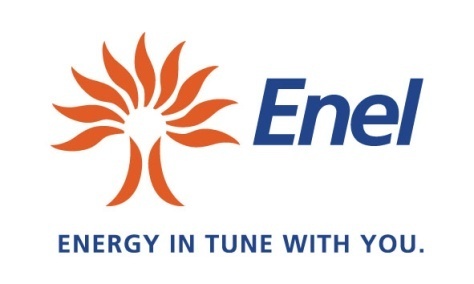 Other / 
not renewable
PV
Wind
Biogas
Hydro
Biomasses
Number
104.988
3.312
1.393
897
694
305
Updated on 10th April 2011
Simone Botton – Italy – Session 4 – Paper ID 0715
Technical Issues
Strong increase of DG is going to have a strong impact on the distribution network in terms of:

network planning;
saturation of the network;
operation of the network (energy dispatching and reverse flow conditions);
system security and stability.

Where distribution network is going to be saturated, transmission network operator is also involved in the definition of possible network reinforcement.
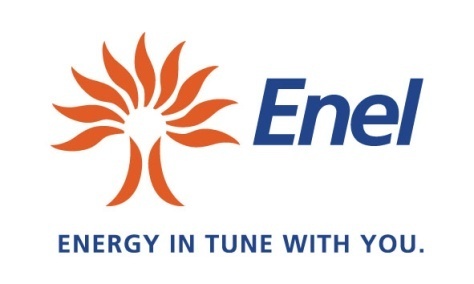 Simone Botton – Italy – Session 4 – Paper ID 0715
Coordination between DSO and TSO
The spread of DG is going to have a growing impact even on National Transmission Network. 





Coordination between the DSO and the TSO needed in order to ensure that network security and continuity of the electrical system are not compromised..
2008
2009
2010
HV connections
Dedicated DG infrastructures
Reverse power flows
Connection requests to TSO for new MV/HV transformations dedicated for DG
[No vs. quarters of the year]
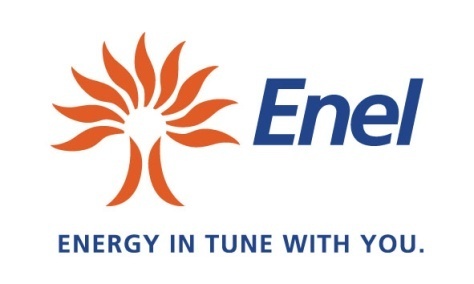 Simone Botton – Italy – Session 4 – Paper ID 0715
Reverse power flows
Year 2010
7%
9%
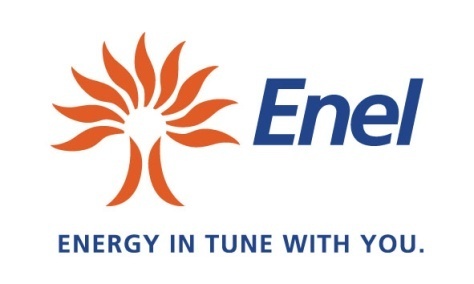 HV/MV transformers
Reverse flow for > 1% of a year’s time
Reverse flow for > 5% of a year’s time
Simone Botton – Italy – Session 4 – Paper ID 0715
Actions taken by Enel
Definitions of new procedural modalities for connections, in accordance with the modifications of TICA;
revision of procedures for defining technical solutions for the connection of DG;
definitions of new procedural modalities on how to carry on authorization processes;
definitions of new procedural modalities on how to design and realize network installations by users, and Enel’s trial criteria;
definition of critical areas, according to Italian Regulation;
innovative devices and reliable communication systems to be installed inDG dedicated network infrastructures;
pilot tests on Smart Grids infrastructures.
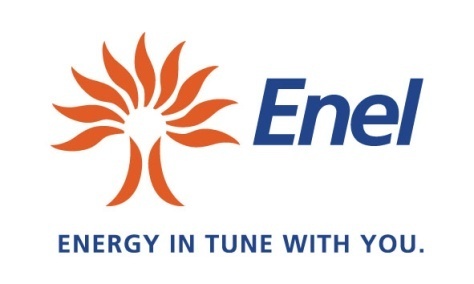 Simone Botton – Italy – Session 4 – Paper ID 0715
Critical Areas
As defined by Regulatory Act 125/10
Pimm-Pcmin>0,9*Pn
15 RED (critical) areas
Pimm>Pcmin
57 Orange areas
Pimm>0,5*Pcmin
25 Yellow areas
12 White areas
remaining areas
Published on 15/10/2010

Open seasons started on 1/1/2011 only in red areas
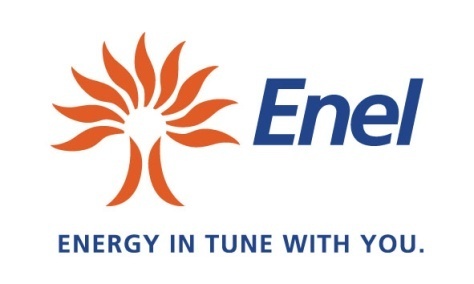 Simone Botton – Italy – Session 4 – Paper ID 0715
DG dedicated network infrastructures
Huge amount of DG connected in several areas required to build distribution networks where only generation plant are connected. These networks are designed in order to allow an optimal management of DG, based in these characteristics:
real time measures and control of the energy injected by generators, by means of an innovative protection and control system installed;
dispatchability of the DG;
new communication systems by means of optical fibre.
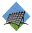 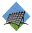 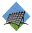 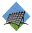 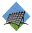 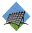 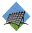 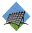 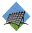 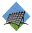 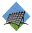 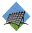 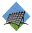 Situations of strong network saturation led to the plan of new primary substations designed to work in energy uprising conditions (GD Collector).
At this time, 5 GD collectors have been already built in the South of Italy.
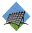 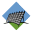 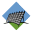 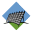 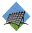 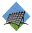 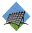 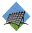 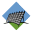 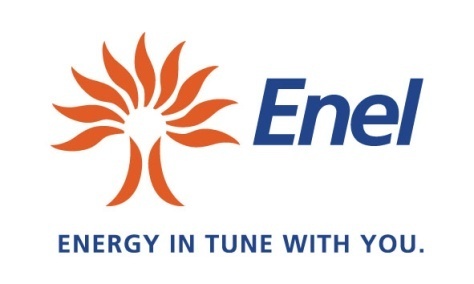 Simone Botton – Italy – Session 4 – Paper ID 0715